Harris Real Time & embedded Web server
Team Cobra			Ouroboros
[Speaker Notes: andy]
Agenda
Problem Description
Project Scope
Process
Requirements
Design
Testing & Quality Metrics
Implementation
Moving Forward
Demo / Q&A
[Speaker Notes: andy]
Let Us Pretend…
Harris has two employees with project ideas:

Al - Quad Channel Man Pack

Betty - Falcon 32 Radio
[Speaker Notes: andy]
Let Us Pretend…
Quad Channel Man Pack:

Radio 1
Int: Frequency
Radio 2
Int: Frequency
Radio 3
Int: Frequency
Radio 4
Int: Frequency
Falcon 32 Radio:

Radio 1
Int: Frequency
Falcon
Float:Velocity
Bool: Alive
[Speaker Notes: andy]
Problem Description
Common Prototyping Platform

Lightweight Web Server

Highly Customizable

Interface with External Systems
[Speaker Notes: andy]
Project Scope
Prototype

Full Stack 

Everything from XML Input to HTML

Sample 3rd Party Applications
[Speaker Notes: andy]
Process - Iterative
Prototyping Project

Stable Requirements

Need Implementation / Design Feedback

Communication with sponsor every two weeks
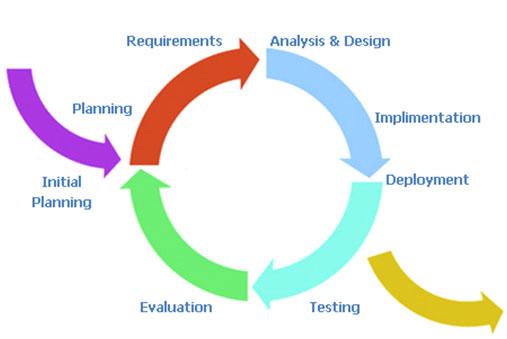 [Speaker Notes: -In terms of the process, we settled on doing an iterative approach, where we would go through the complete phases of development for what we estimated to be two major iterations, one per term.
-Very early on, after collecting requirements, sponsor made it clear that we should not expect changes to the requirements. This would negate some of the flexibility offered by other more agile methodologies such as Scrum. We also wanted to spend more time up front on design and learning what could and could not be done before delving in too deeply into the project. Most of this semester has been taken up with experimenting with technologies to that end.
-One advantage of this process is that it allows for us to deliver something by the end of this semester (which we are actively working on finishing), and thus get feedback. This isn’t the only time we have gotten feedback-- we are in communication with our sponsor about once every other week to make sure that we are understanding requirements correctly, that our design choices are in line with what the sponsor has in mind, and to show how the implementation is coming along.

Spent the beginning of the semester doing solely documentation and requirements gathering. Made Vision and Scope, SRS, and begun Use Cases and Risk Analysis documents. Moved on to design, and prototypes quickly followed. Prototypes revealed weaknesses and problems with design, and those were addressed. Basic testing is implemented. Now, at the end of this semester, we are planning on meeting up after fininshing our first deliverable, and then evaluating what went well, what could be improved, what’s the actual status of the implementation and project as a whole.]
Requirements
Highly Configurable Server

Auto Generated HTML / Web Server Code

REST / C++ API

Callback Mechanism for 3rd Party Applications

Easily Expandable
Design
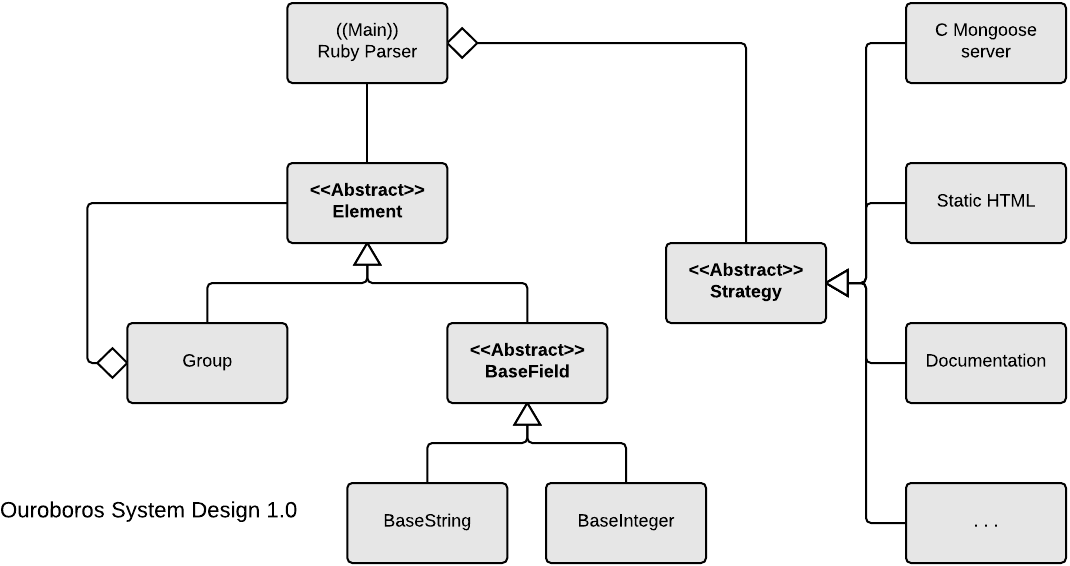 [Speaker Notes: Todo - Placeholder Diagrams. Redo to match presentation theme and current content]
Design
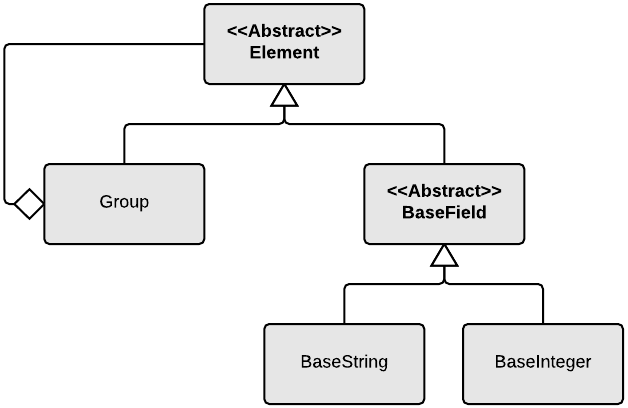 [Speaker Notes: Todo - Placeholder Diagrams. Redo to match presentation theme and current content]
Design
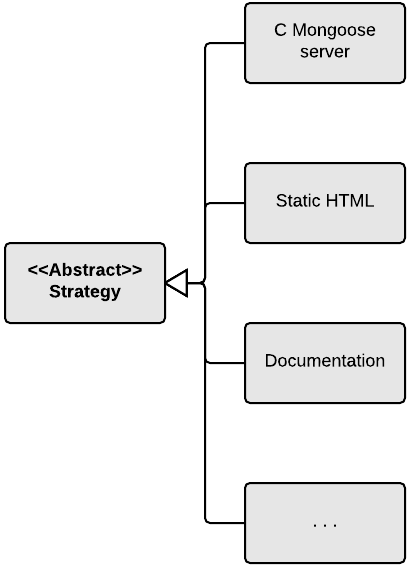 [Speaker Notes: Todo - Placeholder Diagrams. Redo to match presentation theme and current content]
Testing & Quality Metrics
Average Estimation Error

Accountability Metric

Backend Unit Tests
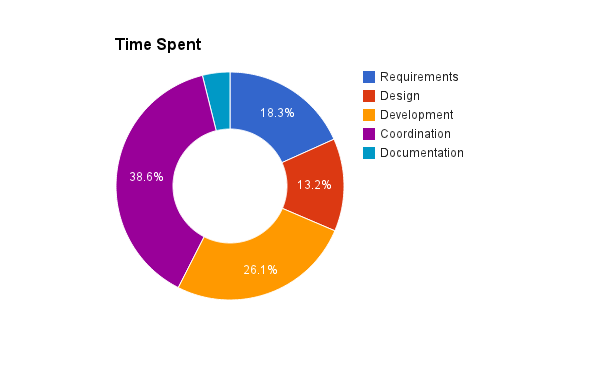 [Speaker Notes: Gabe]
Implementation
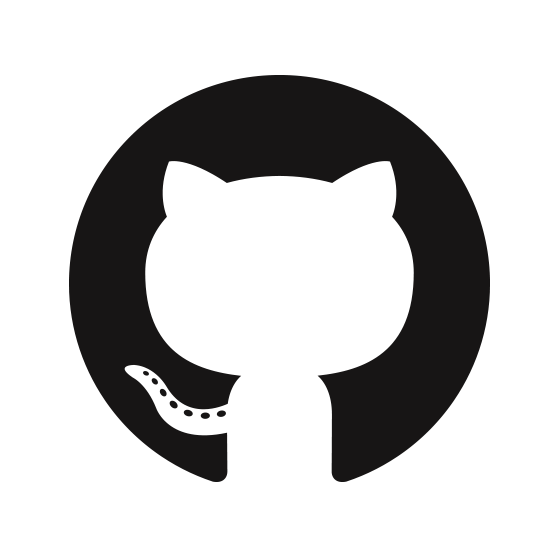 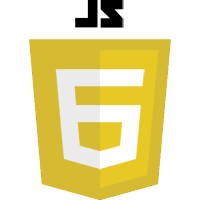 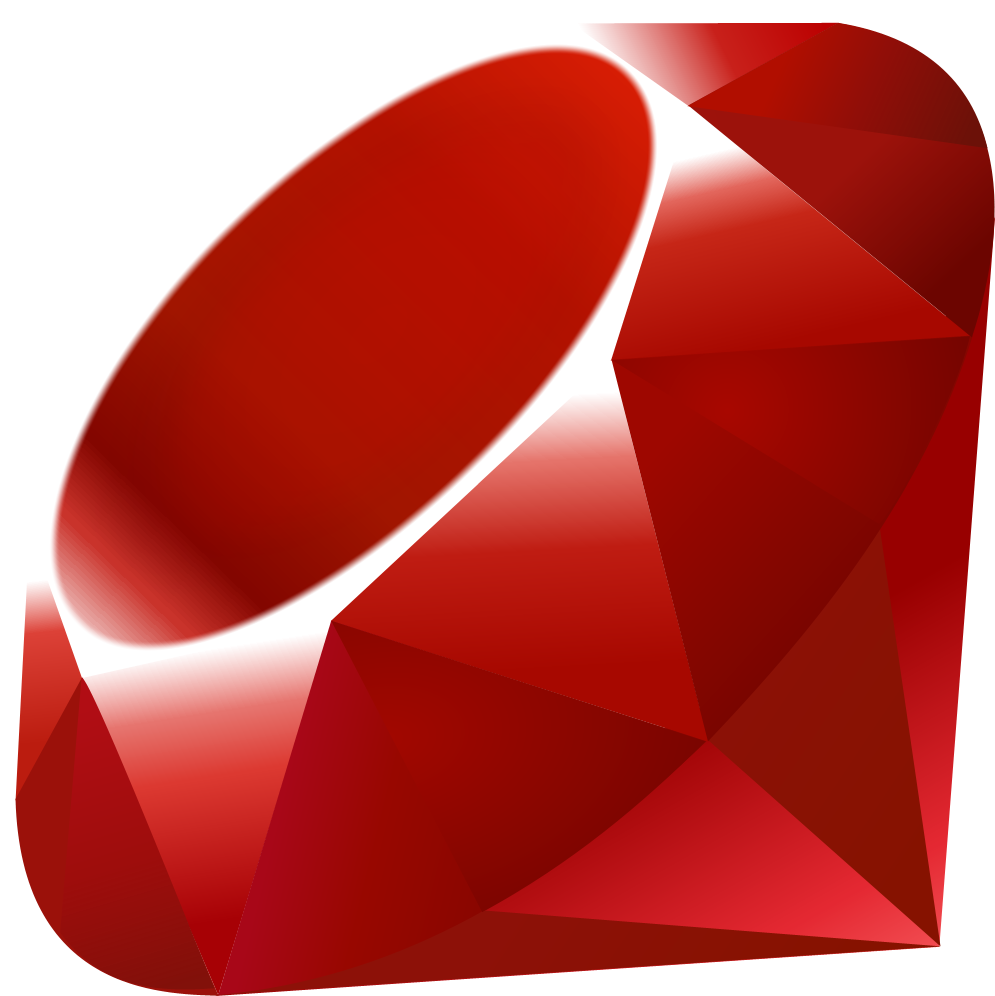 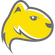 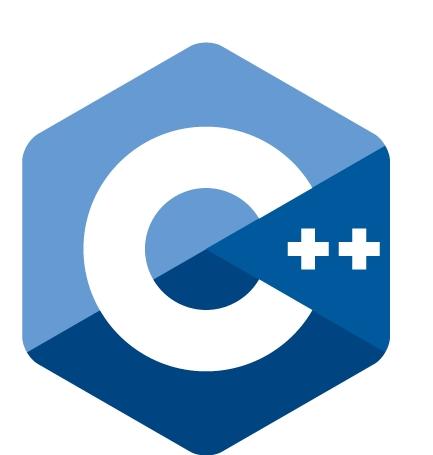 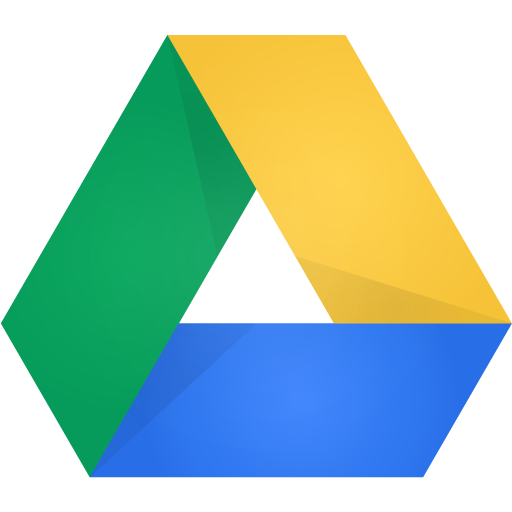 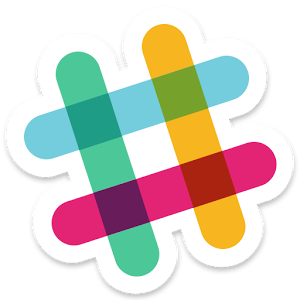 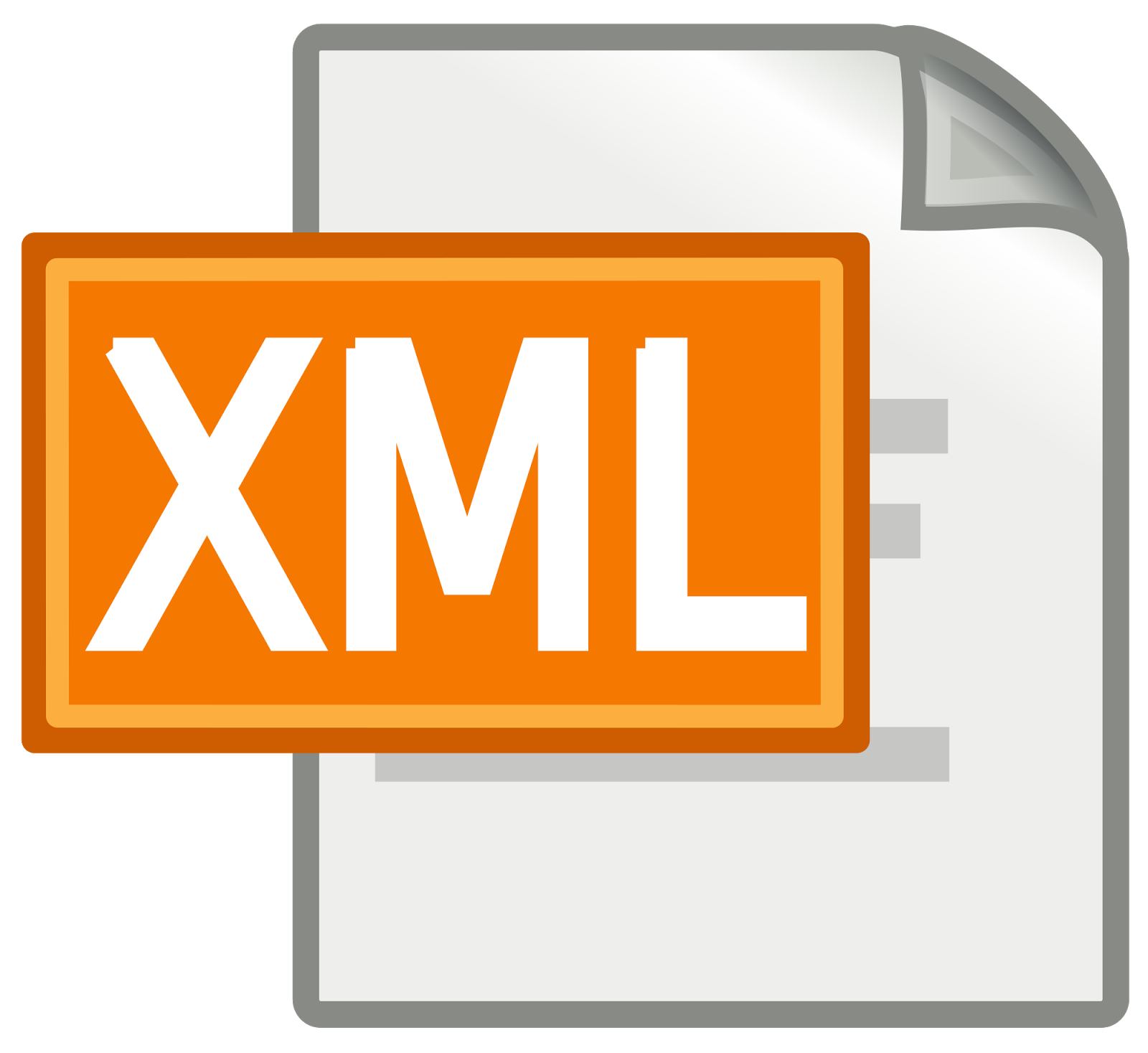 [Speaker Notes: Jared
TODO - Make this pretty later]
Implementation
C vs C++ Web Server

Ruby RGEN Gem

Javascript Framework : Yes vs No

Use of XML Schema
[Speaker Notes: Jared
This slide discusses design choices we have made thus far as a group and why]
Implementation
Working Prototype

Base Functionality Achieved

Current state of project
[Speaker Notes: Jared
This slide discusses current state of implementation.]
Moving Forward
Plans for next semester
Data types/enums

Generate documentation

Sockets for real time updating

CSS styling for HTML
[Speaker Notes: Gabe]
Moving Forward
Good
Adaptive mindset
Specialized and collaborative 

Bad
Too much time designing
Development workflow issues at start
[Speaker Notes: Gabe]
Demo / Q&A
Text us!
415-237-6131

0 – Red	1 – Green
2 – Blue	3 – Yellow
    4 – Cyan	    5 – Magenta
6 - White